САДОВЫЕ ЯГОДЫ.
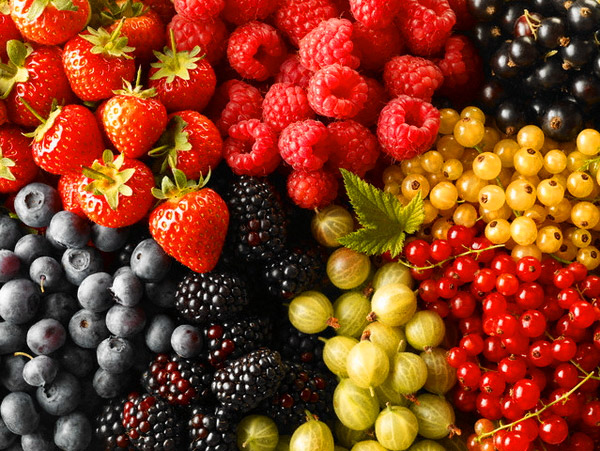 ВИШНЯ
Была зелёной, маленькой,Потом я стала аленькой.На солнце почернела я —И вот теперь я спелая.
Ответ: вишня.
КЛУБНИКА
Повернулась к грядке боком,
Налилась вся красным соком.
Ей сестрица земляника.
Что за ягодка?
Ответ : Клубника.
СМОРОДИНА
Что за кустарник ароматный?
Ягод вкус его приятный 
Висят, как черный виноград,
И каждый пробовать их рад.
Ответ: Смородина.
КРЫЖКОВНИК
На колючей тонкой ветке
В полосатых майках детки.
Куст с шипами — не шиповник,
Как зовется он? Ответ:Крыжовник
МАЛИНА
Эти ягоды, все знают,
Нам лекарство заменяют.
Если вы больны ангиной,
Пейте на ночь чай с... 
Ответ: Малина.
ОБЛЕПИХА
На колючем кустикеЖелтенькие  бусики.Наступила осень тихо,И созрела...
Ответ: Облепиха.
Черешня
В красных платьицах сестрички
Прицепились за косички.
Летом в сад зайдите здешний —
Созревают там... 
Ответ: Черешни.
СЛИВА
Синий мундир,Жёлтая подкладка,В середине — сладко.
Ответ: Слива.
АРБУЗ
Круглый, круглый,Сладкий, сладкий,С полосатой кожей гладкой,А разрежешь – посмотри:Красный, красныйОн внутри.
Ответ: Арбуз.
ДЫНЯ
Круглая и жёлтая,
Словно солнце яркое.
Самая вкусная,
Сочная и яркая.
Ответ: Дыня.
Летний сад
Как хорош он, летний сад,Фруктами всегда богат.Вишен стройных целый ряд -Рубином ягоды горят.Рядом здесь растёт и слива,Плодами сочными красива.Груш и яблок аромат,Съесть одно бы каждый рад.